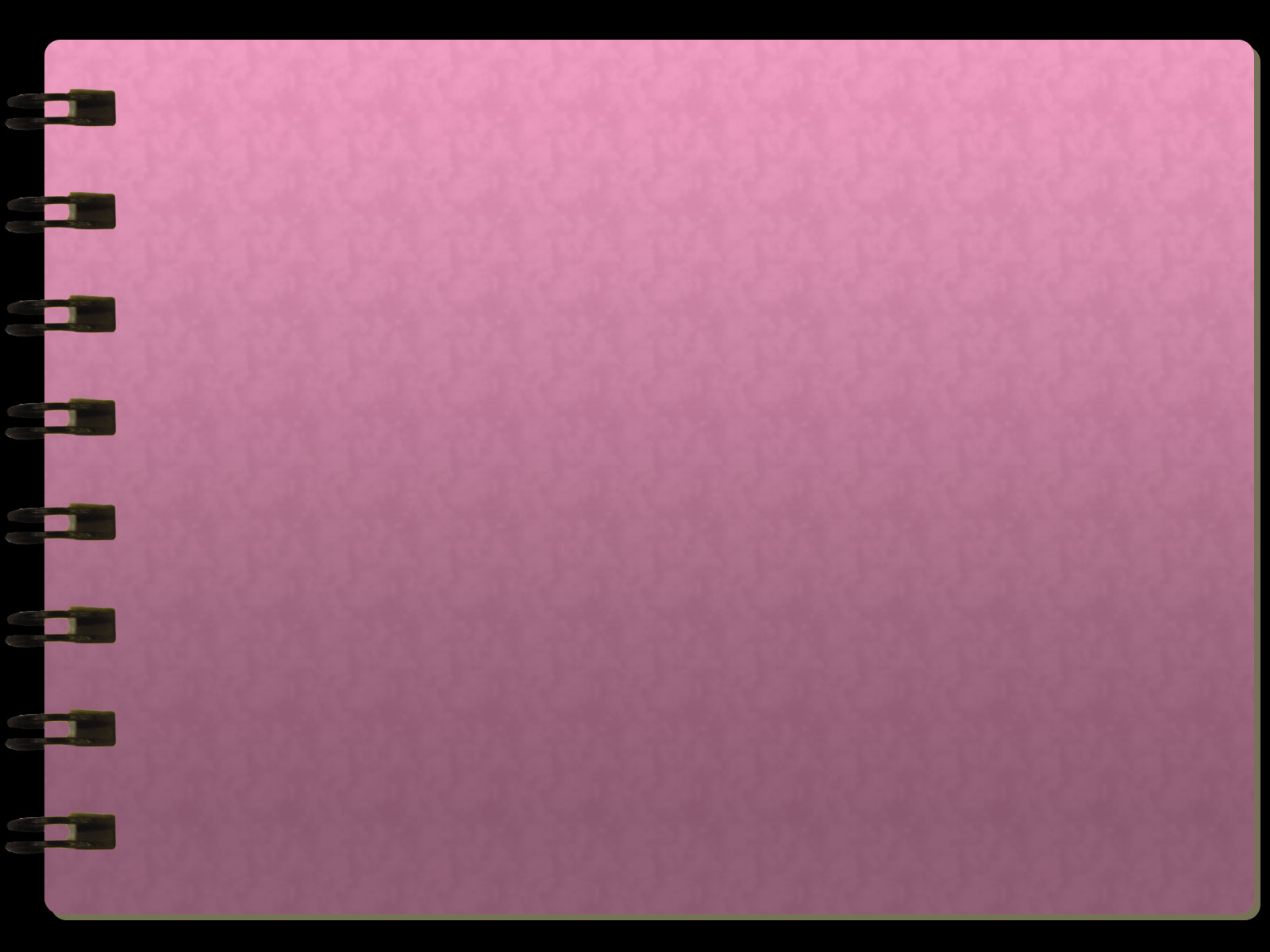 Creating a Resume

Workshop for Teens
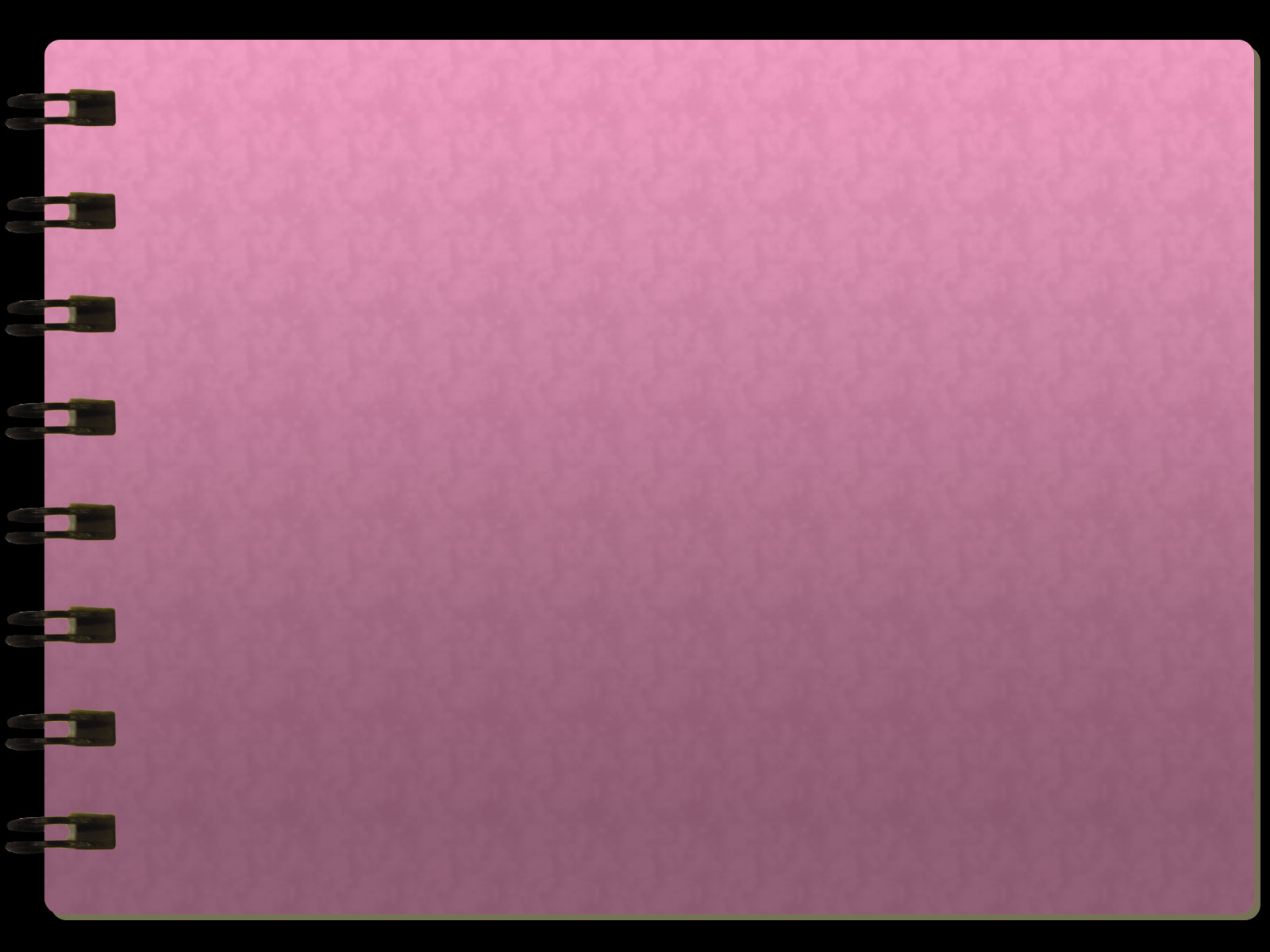 WHY DO I NEED A RESUME?
Preparing a resume shows employers that you’ve invested time putting it together (this shows them you’ll be a good worker!)
A resume is a great way to show off your knowledge, education, experience, and talents
Most employers will require you to have a resume in order to be considered for the job.
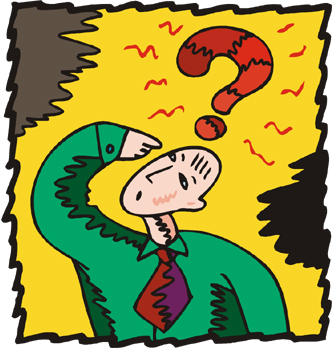 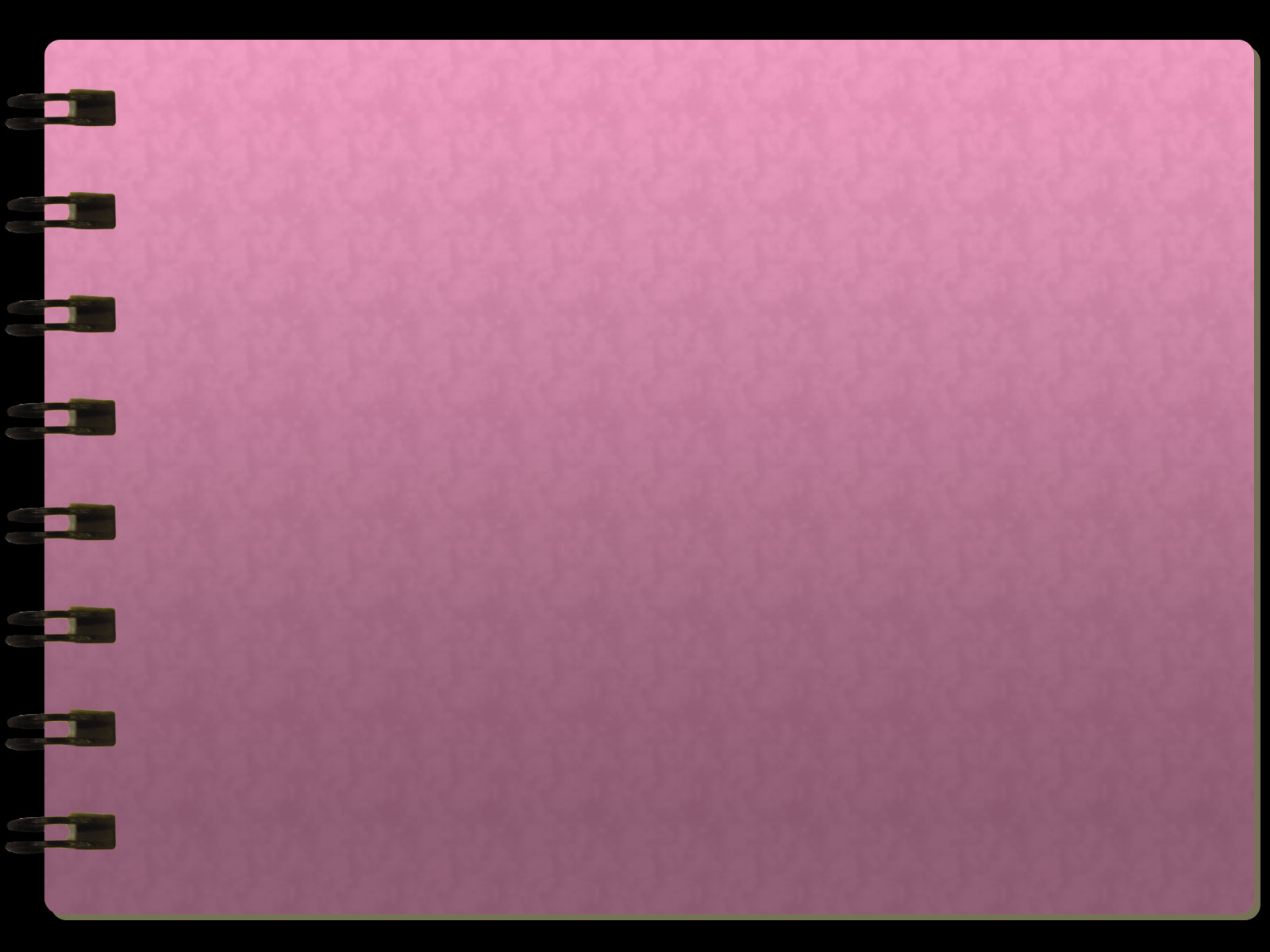 WHAT IF I DON’T HAVE ANY WORK EXPERIENCE?
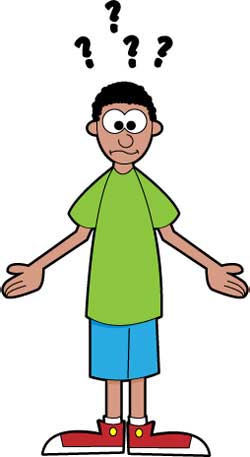 Don’t get discouraged!  Experience doesn’t only have to come from work.  Employers look for skills and abilities in addition to experience when hiring.  These skills and abilities can also come from……
Extra-Curricular Activities
School
Church
Volunteering
Responsibilities/
Chores at home
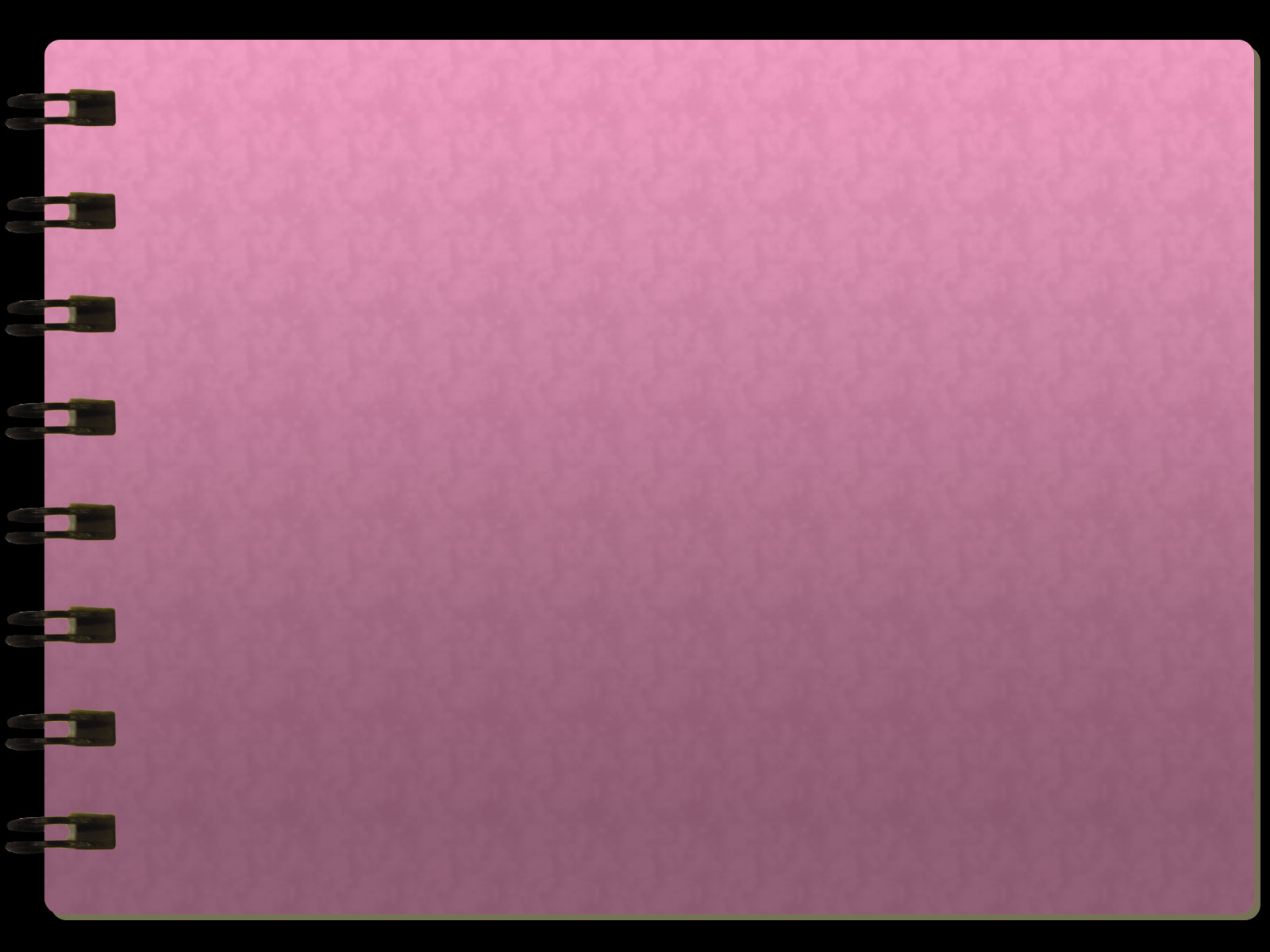 OKAY, SO WHAT ARE MY SKILLS?
“Job – Specific” Skills
These are things that are specific to the type of job you are applying for.  For example, typing, using a computer, operating any kind of equipment, like a cash register.
“Good Worker” Skills
These are traits that make you an attractive employee.  
Hard worker
Punctual
Leader
Gets along great with others
Ability to follow directions
Honest

These are all good examples of 
“good worker” skills
Skills can fit into all three categories
“Transferable” Skills
These are skills that can make you successful in many different types of careers.  For example, good communication skills and organizational skills.
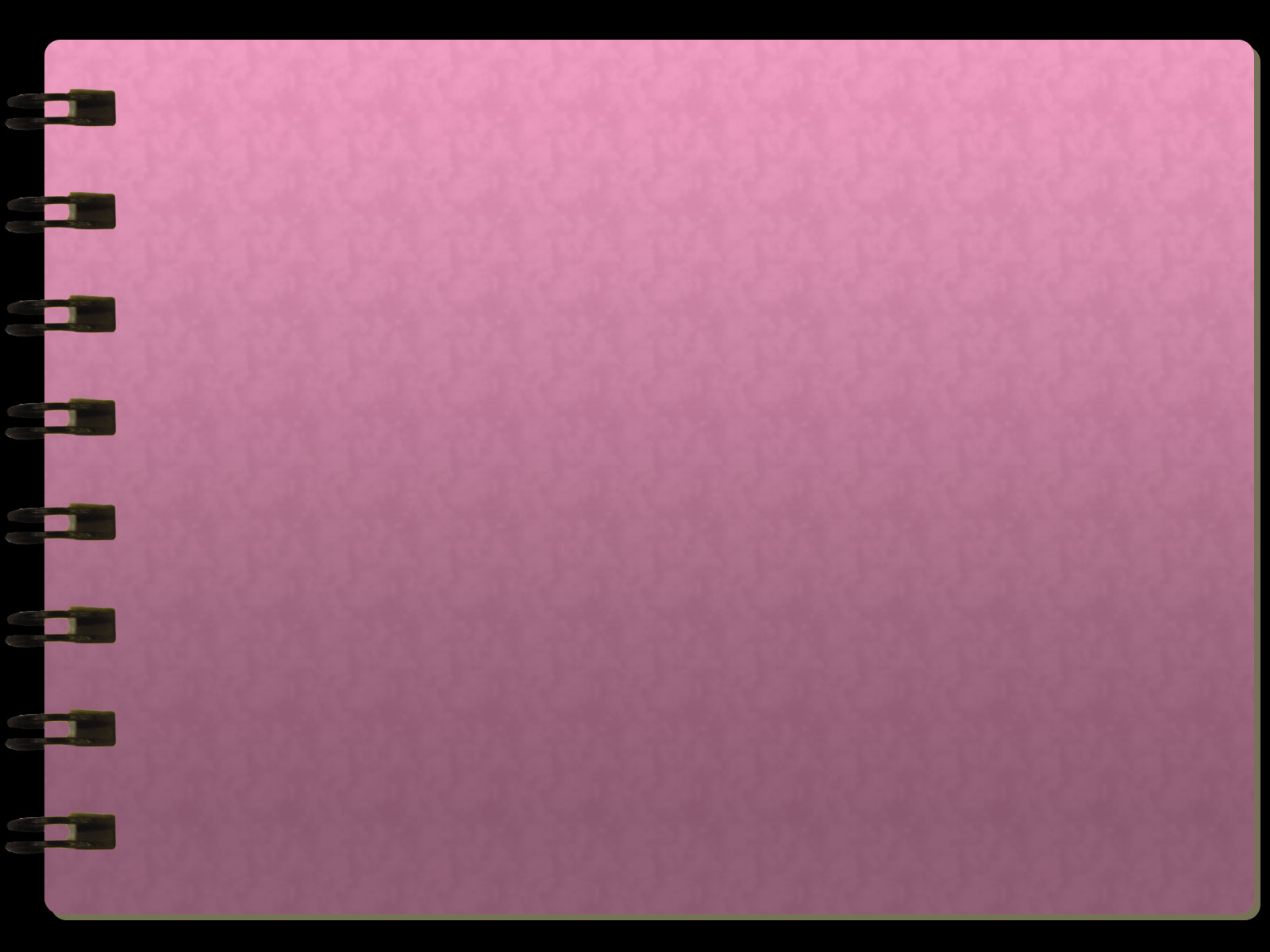 Putting your Resume Together-Parts of the Resume
Contact Information-Right at the top of your resume.







Suzanna Banana
123 Success Road
Your Town, NM  88345
575-555-5455
suzannabanana@yahoo.com
Make sure you give a good phone number, where you can be reached. DO NOT use a cell phone that’s only good for texting!
Use your mailing address
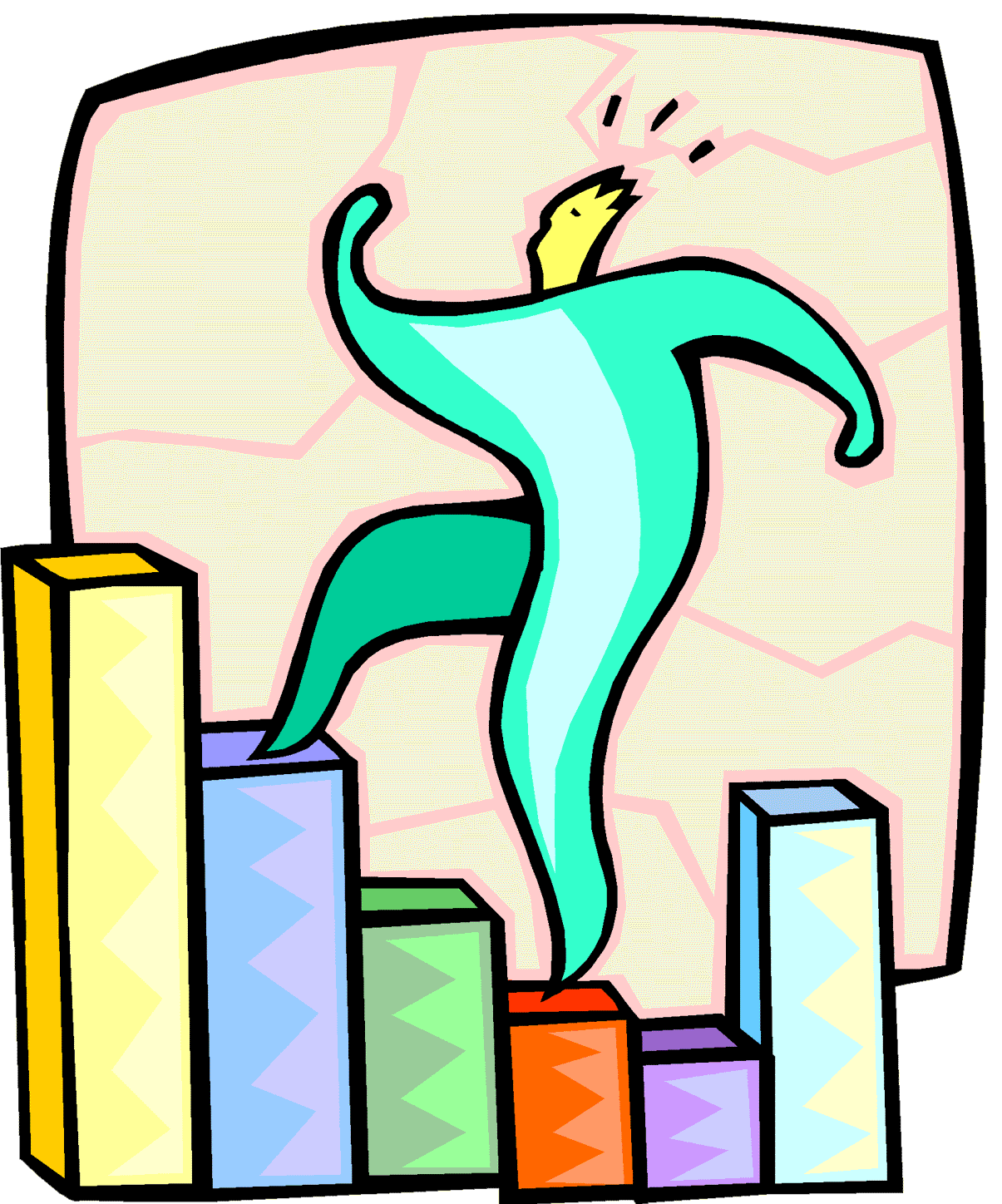 Don’t use a silly email address.  Try to use your name, it looks more professional, and it’s easier to remember.
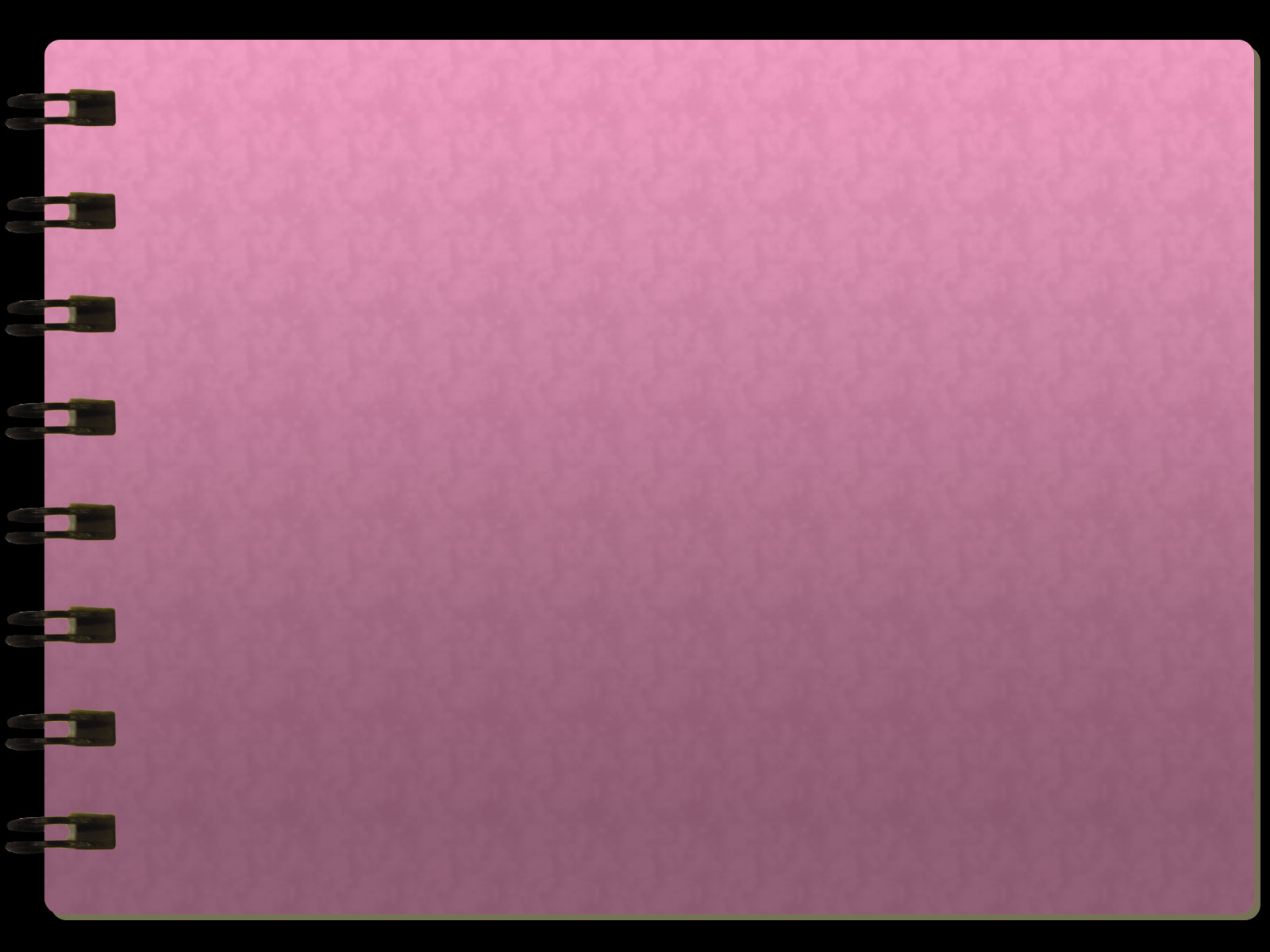 Next:  A Summary of Your Accomplishments….DESCRIBE YOURSELF!
Summary of Skills and Abilities:

Skilled at using Microsoft Word, PowerPoint, and Outlook
Outgoing, helpful personality
Punctual
Responsible
Leader
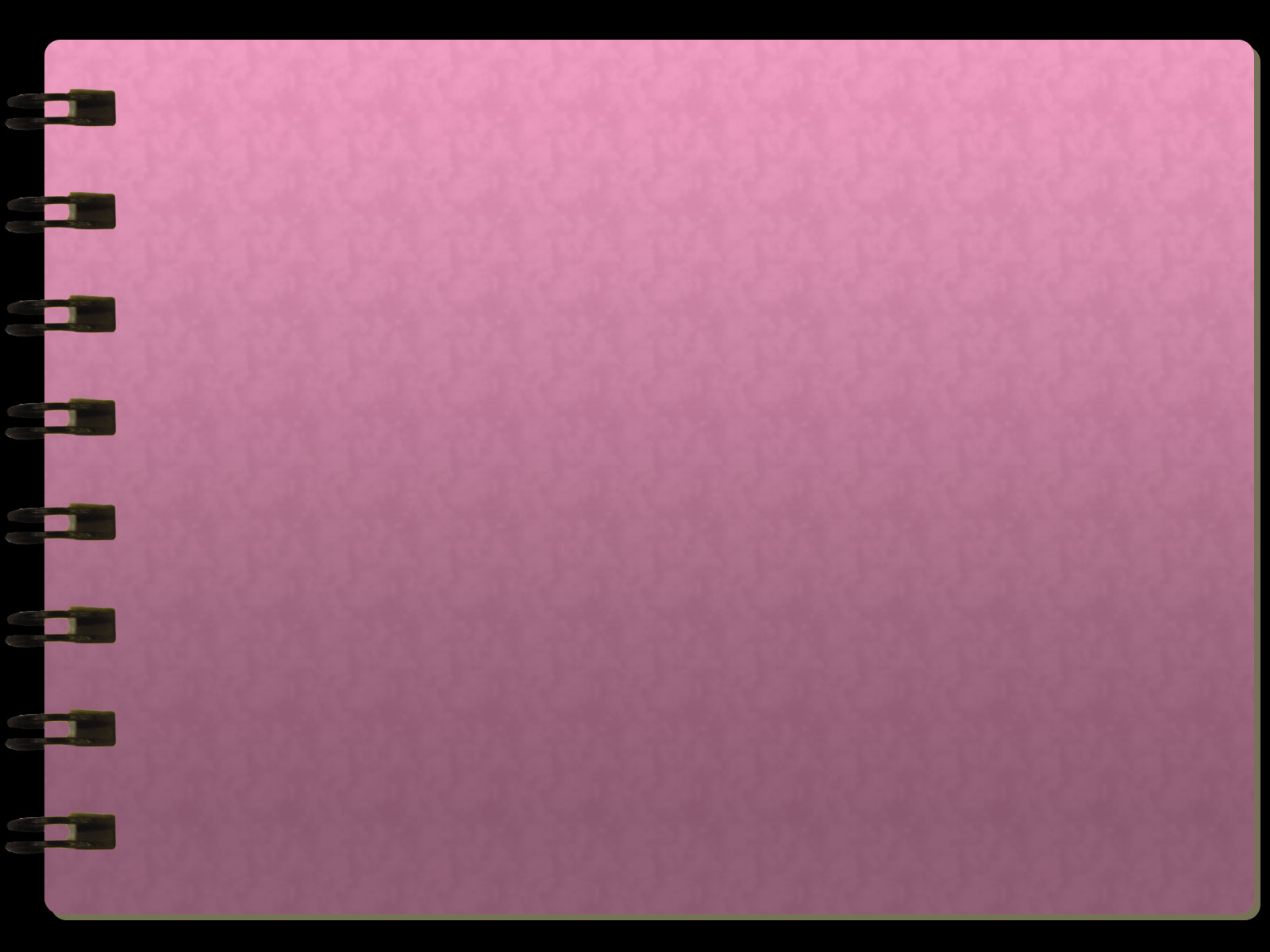 Next:  Education
Education

Ruidoso High School, Ruidoso New Mexico
3.6 GPA
Expected Date of Graduation:  May, 2012
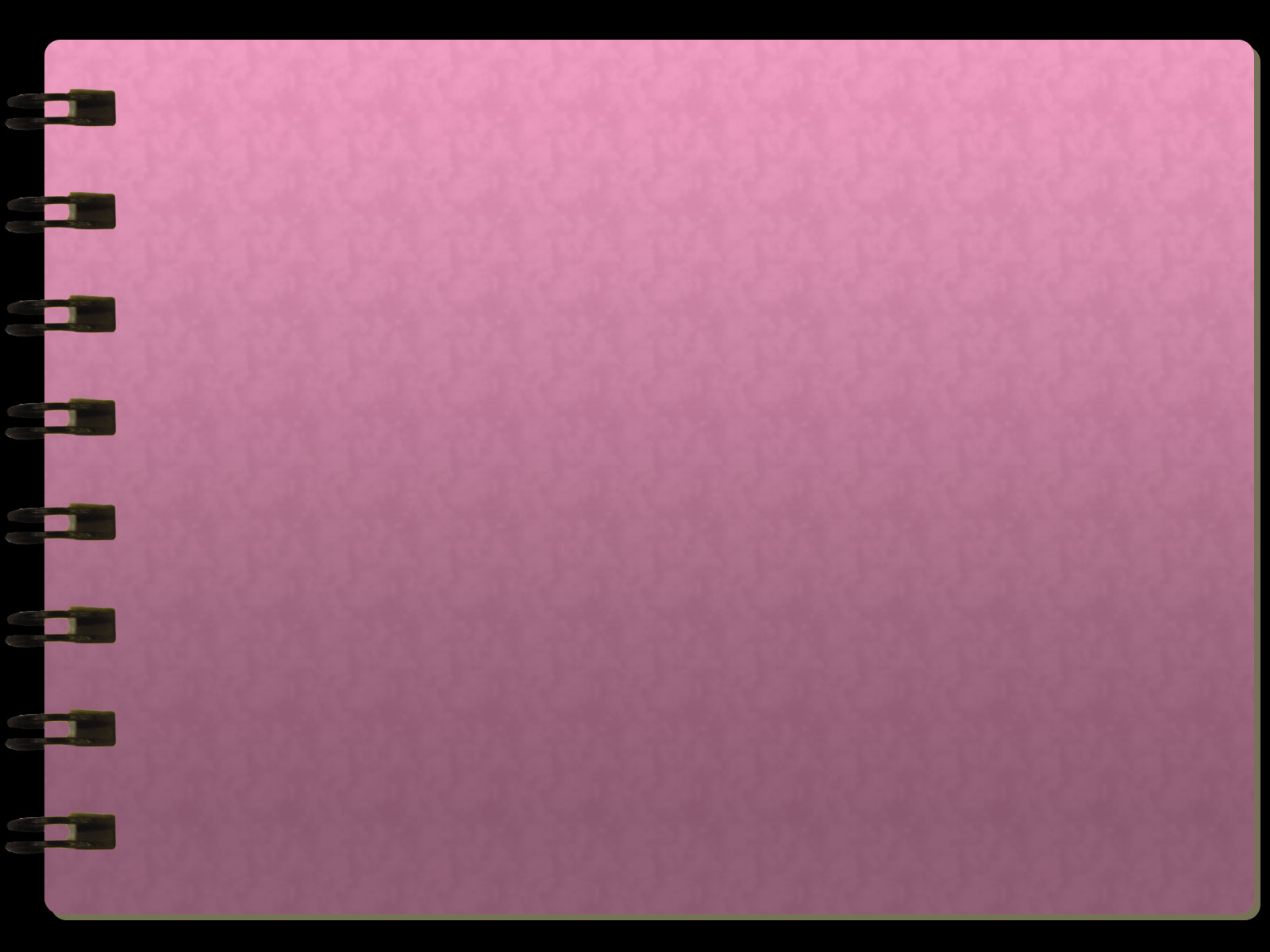 Next:  Your Experience
Experience
 
Fashion Club Secretary	     November, 2010 to present
Attended meetings and prepared minutes to be distributed to all members
Coordinated a Facebook fan page to share information to club membership and school community
Sold $1,000 in tickets for annual School Fashion Show
 
Ruidoso High School, Peer Tutor	  August, 2011 to present
Tutored math students in Algebra I
 
Volunteer and Community Experience
 
Ruidoso Community Youth Warehouse
Ruidoso Church Youth Group
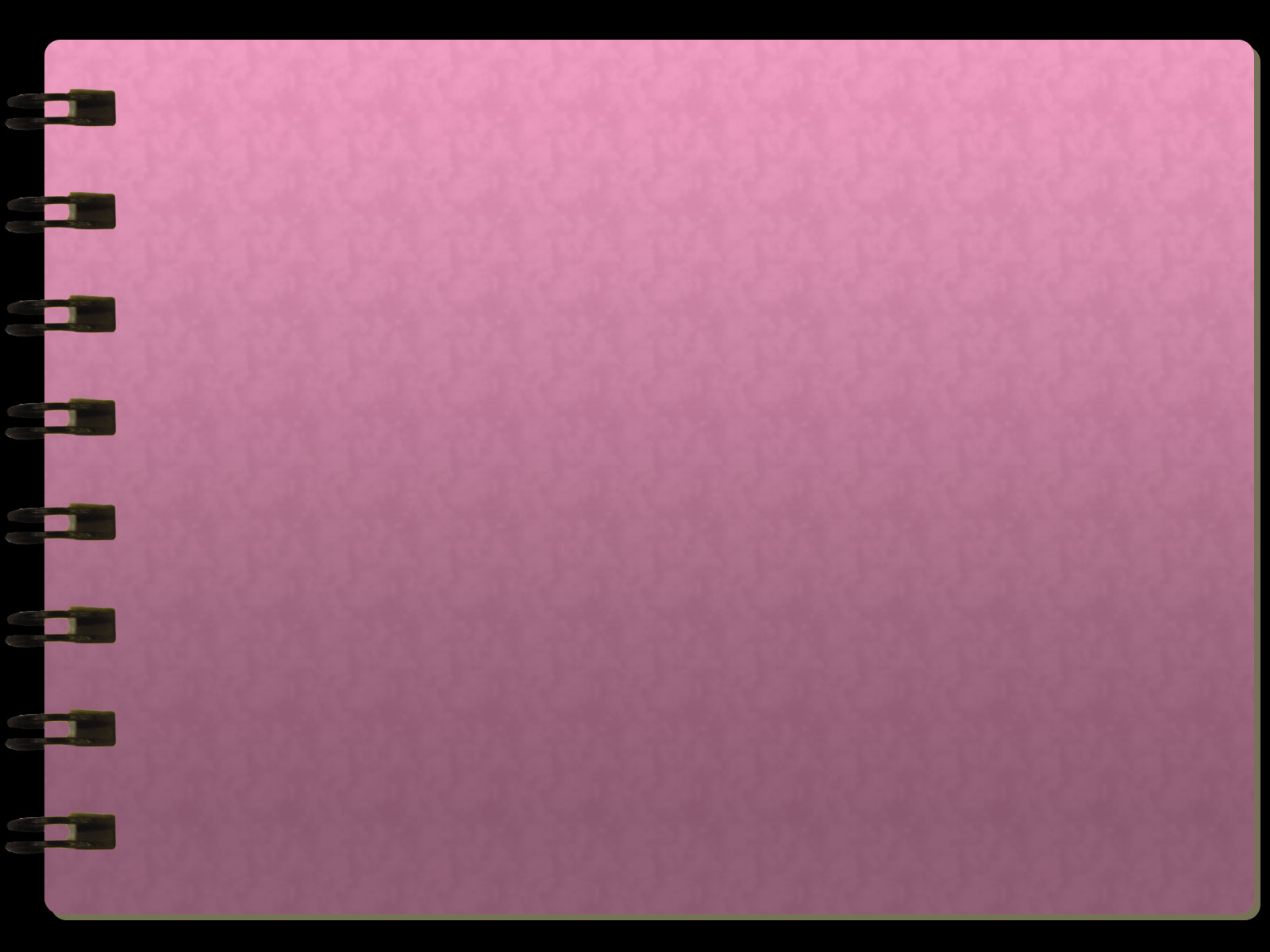 Finally-HONORS OR AWARDS
Honors and Awards

A/B Honor Roll, Freshman, Sophomore, and Junior years
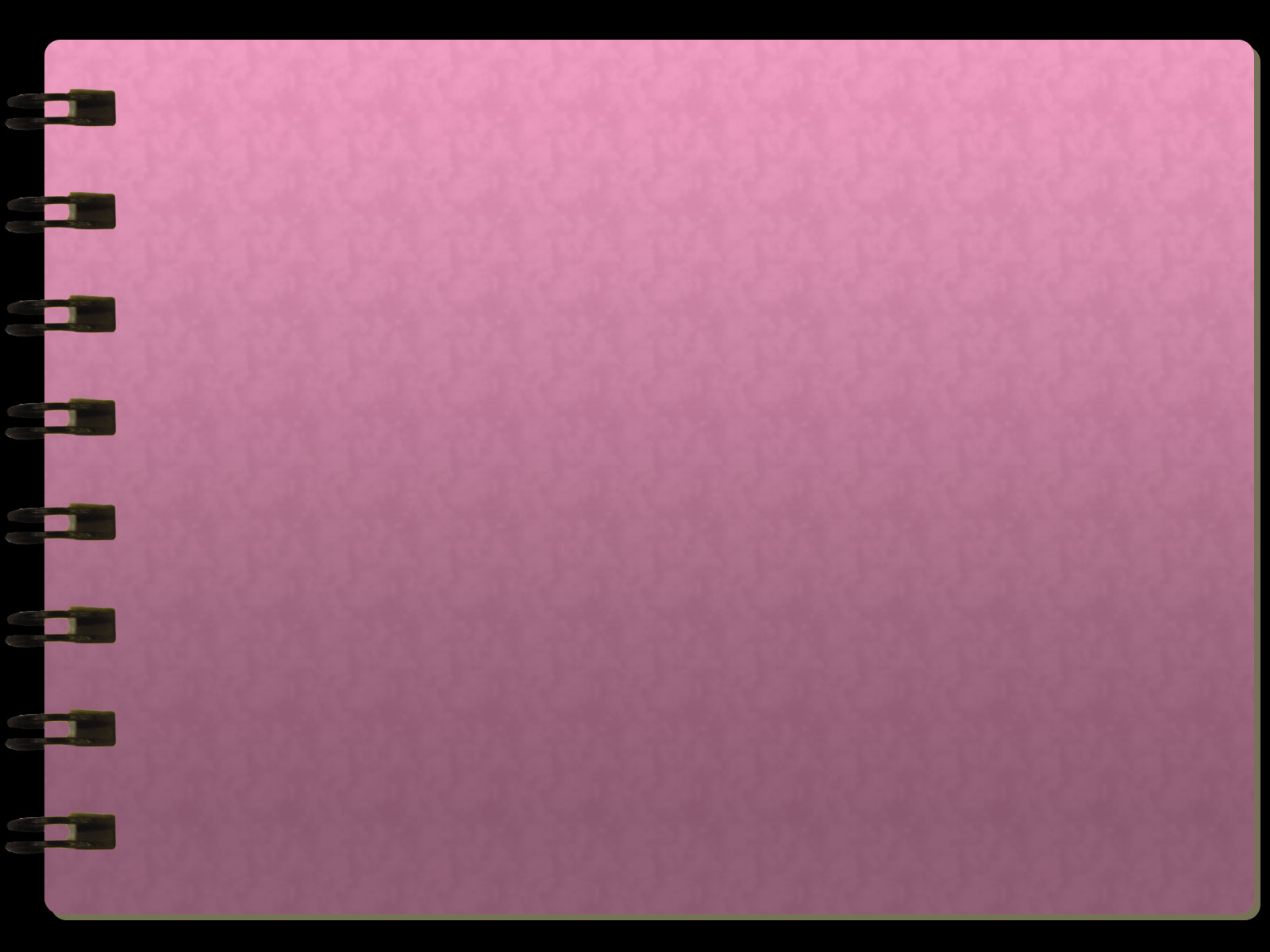 WHAT IF…
I haven’t really been active in any clubs at school?

Think about other groups you may have belonged to.  What about sports?  What about groups your teacher may have put you in to do a group assignment?

My grades aren’t that good.  Do I have to list my GPA?
You don’t have to list your GPA but if you are still in school your prospective employer might ask for it.  Start getting tutoring help now.  Your effort will show a potential employer that you are willing to do extra work to improve.

If you’re looking for work now, try and find some groups, clubs, extra curricular activities or volunteer opportunities…it’s never too late to add to your experience!
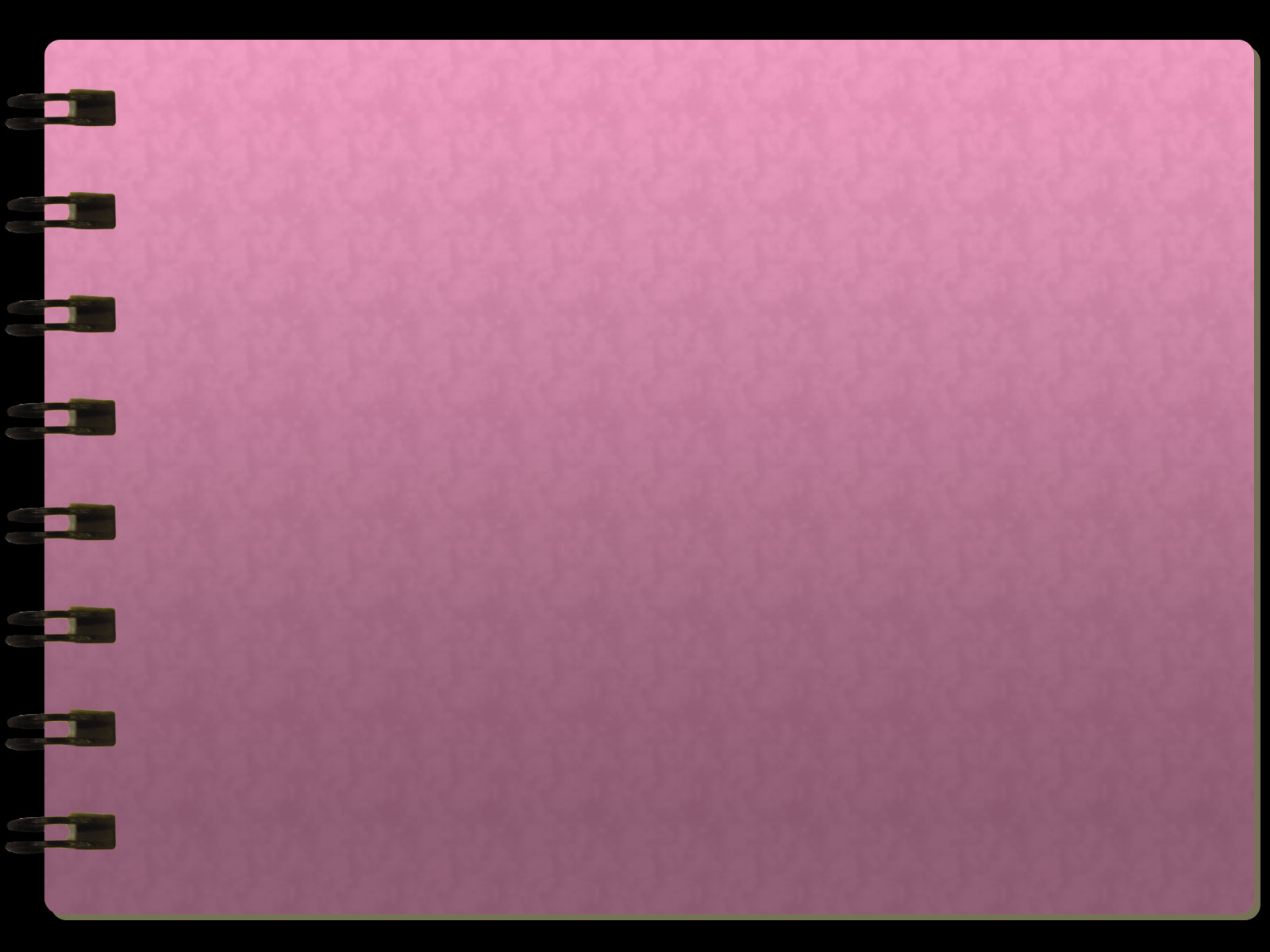 Other Tips
Proofread:  Check your resume at least twice yourself.  Have two other people check it for accuracy and correct grammar
Use nice, white, or cream colored paper.  Don’t use paper with designs or artwork
Use 11-12 point font
Avoid using script, fancy, or unusual font
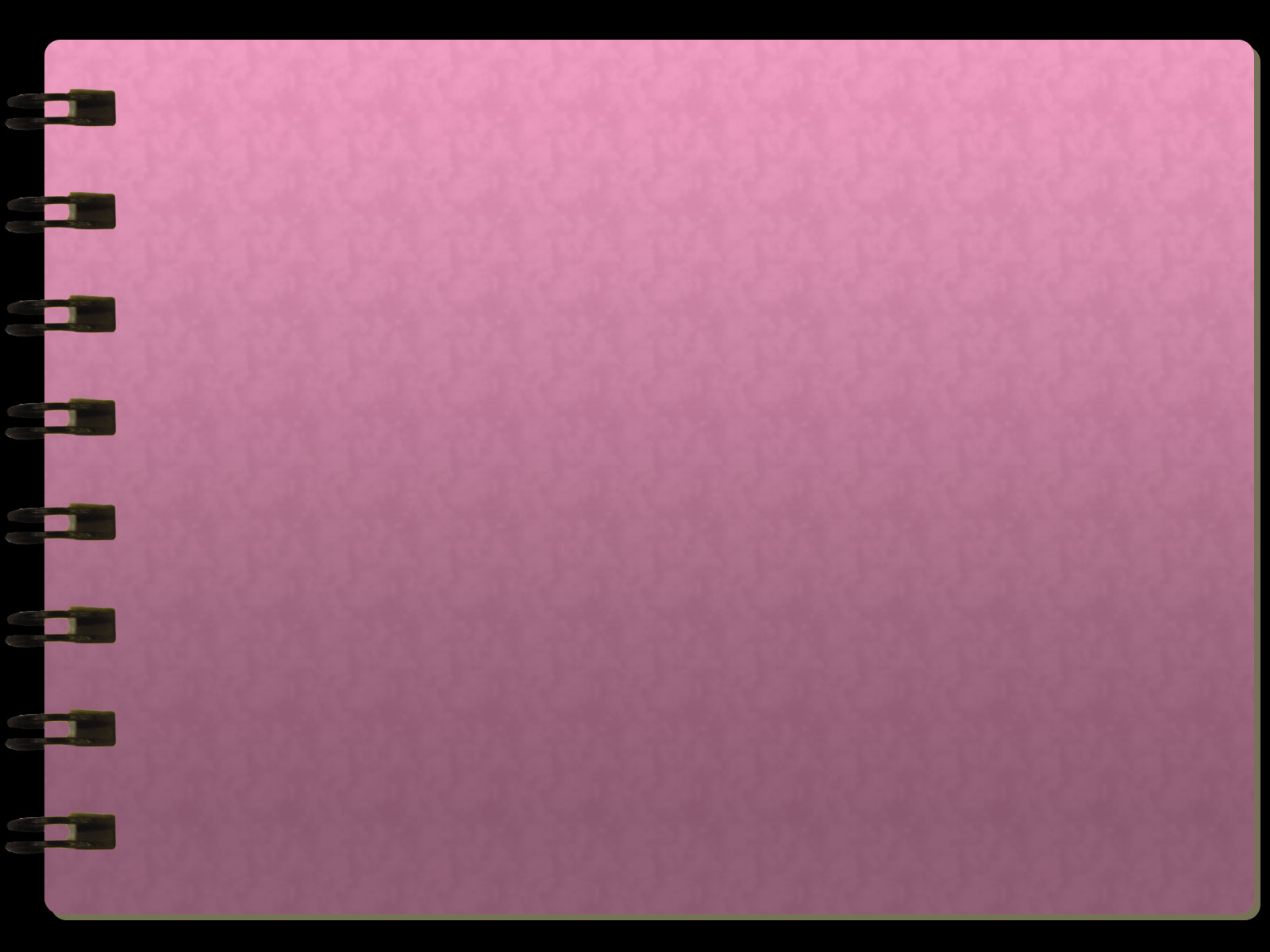 Associated Documents for this workshop
Sample Resume 
Skills Worksheet
List of Keywords